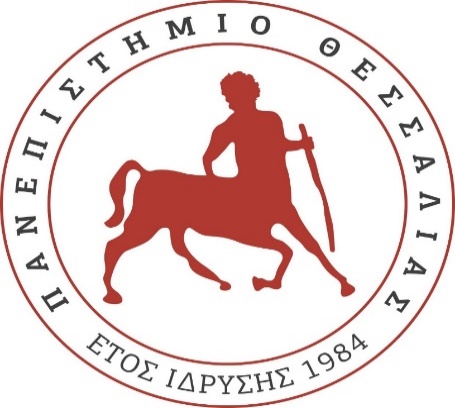 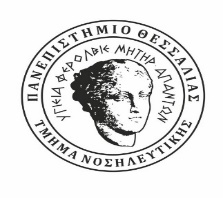 Διατροφική ποιότητα & Διατροφική συμπεριφορά νεαρών ενηλίκων που γεννήθηκαν πρόωρα
Λαμπρινή Κοντοπούλου
M.Sc. Human Nutrition
PhD(c) Τμήματος Ιατρικής
ΕΔΙΠ Νοσηλευτικής
Πανεπιστήμιο Θεσσαλίας
Εισαγωγή-Ορισμός
Η πρόωρη γέννηση είναι ο τοκετός που γίνεται πριν από την 37η εβδομάδα κύησης
Οι διαφορετικοί βαθμοί προωρότητας καθορίζονται από:
την ηλικία κύησης (GA)    
το βάρος γέννησης (BW)

 Ταξινόμηση πρόωρων βρεφών σύμφωνα με το Βάρος Σώματος: 

Χαμηλό βάρος γέννησης (LBW)                  BW μικρότερο από 2500 g 
Πολύ χαμηλό βάρος γέννησης (VLBW)         >>    >>    >>         1500 g 
Εξαιρετικά χαμηλό βάρος γέννησης (ELBW)  >>    >>    >>        1000 g
Γκιούρου Θ. Ευθυμία, Γρηγόρης Αμπατζόγλου, 2018
Εισαγωγή
Επιδημιολογικές & πειραματικές μελέτες παρέχουν ενδείξεις ότι οι αναπτυξιακές επιρροές δηλ.:
μητρική διατροφή
ανάπτυξη εμβρύου
μέγεθος γέννησης &  
μεταγεννητική διατροφή
κίνδυνο παχυσαρκίας αργότερα στη ζωή
μπορεί να τροποποιήσουν τον έλεγχο της όρεξης
Στα ζώα & τους ανθρώπους, το βάρος γέννησης (δείκτης της ενδομήτριας ανάπτυξης), σχετίζεται με την επιλογή & την πρόσληψη μακροθρεπτικών συστατικών, καθώς & με τη σωματική δραστηριότητα, αργότερα στη ζωή
Campbell et al., 2016
Προτιμήσεις τροφίμων
Πειραματικές μελέτες σε ζώα έδειξαν ότι οι προτιμήσεις των τροφίμων είναι εν μέρει προγραμματισμένες ήδη κατά τη διάρκεια της εμβρυϊκής & πρώιμης ζωής
Οι μελέτες σε ανθρώπους είναι σπάνιες, αλλά τα ευρήματα συνάδουν με λιγότερο υγιεινή διατροφή ενηλίκων σε άτομα που εκτίθενται σε εμβρυϊκές αντιξοότητες όπως:
σοβαρός υποσιτισμός της μητέρας κατά την κύηση αυξάνει την προτίμηση για λιπαρά τρόφιμα στην ενήλικη ηλικία    &
 το     βάρος γέννησης σχετίζεται με    πρόσληψη λαχανικών/φρούτων
 
Μελέτες σε εκείνους που γεννήθηκαν πρόωρα είναι ακόμη λιγότερες, αλλά έχουν δείξει ότι οι νεαροί ενήλικες που γεννήθηκαν πρόωρα με VLBW καταναλώνουν σημαντικά    φρούτα & γαλακτοκομικά προϊόντα
Matinolli et al., 2018
Προγεννητική έκθεση σε λιμό & συσχέτιση με προτιμήσεις τροφίμων
Η προγεννητική διατροφή μπορεί να επηρεάσει τις διατροφικές προτιμήσεις & να συμβάλει σε αθηρογόνα προφίλ λιπιδίων στη μετέπειτα ζωή
Μελέτη του ολλανδικού λιμού του 1944-1945 παρέχει στοιχεία για συσχέτιση μεταξύ της έκθεσης σε προγεννητικό λιμό & αυξημένων αθηρογόνων λιπιδικών προφίλ ενηλίκων όπως:    ολική χοληστερόλη,     LDL-C &     HDL-C

Τα άτομα που εκτέθηκαν σε λιμό κατά την κύηση είχαν:

διπλάσιες πιθανότητες να καταναλώσουν δίαιτα πλούσια σε λιπαρά (>39 % ενέργειας από λίπος)     & 
ήταν λιγότερο σωματικά δραστήριοι (45% ασχολούνταν με αθλήματα σε σύγκριση με το 52% στην ομάδα που δεν εκτέθηκαν) χωρίς στατιστική σημασία
Lussana F et al., 2008
Συσχέτιση μεταξύ πρώιμης έκθεσης σε λιμό & παχυσαρκίας στην ενήλικη ζωή
Τα αποτελέσματα της μελέτης του Hu, et al., (2022) έδειξαν ότι η συσχέτιση μεταξύ της έκθεσης σε λιμό & του κινδύνου δυσλιπιδαιμίας αλληλεπιδρά τόσο με το ΔΜΣ όσο & με το WHR στην ενήλικη ζωή

Η παχυσαρκία & η δυσλιπιδαιμία σχετίζονται με την πρώιμη έκθεση σε λιμό
Τόσο η γενική όσο & η κοιλιακή παχυσαρκία είναι σημαντικοί παράγοντες κινδύνου για δυσλιπιδαιμία 
                         Διαπιστώθηκε ότι:    
      TG     &
     HDL-C έδειξαν ισχυρότερη σχέση με την κοιλιακή παχυσαρκία στις γυναίκες & τη γενική παχυσαρκία στους άνδρες
Chunyan Hu, et al., 2022
Συσχέτιση μεταξύ πρώιμης έκθεσης σε λιμό & παχυσαρκίας στην ενήλικη ζωή
Η μειωμένη παραγωγή λιποκινών στο λιπώδη ιστό & 
η χρόνια φλεγμονή  

αποτελούν τη βάση για την αντίσταση στην ινσουλίνη, η οποία είναι ο κύριος παράγοντας στην ανάπτυξη δυσλιπιδαιμίας στην παχυσαρκία

                                              Άρα 
η σημασία της διατροφικής κατάστασης καθ' όλη τη διάρκεια της ζωής, από την προγεννητική έως τη μετέπειτα ζωή, για την πρόληψη της δυσλιπιδαιμίας είναι σημαντική
Chunyan Hu, et al., 2022
Πρόωρος τοκετός και υγεία
Ο πρόωρος τοκετός έχει συσχετιστεί με δυσμενή αποτελέσματα για την υγεία, όπως:

υπέρταση
διαβήτης τύπου 2    & 
άλλοι παράγοντες κινδύνου για καρδιομεταβολικές ασθένειες ενηλίκων
Preterm Birth as a Risk Factor for Metabolic Syndrome & Cardiovascular Disease in Adult Life: A Systematic Review & Meta-Analysis
Στόχος: Να προσδιοριστεί εάν ο πρόωρος τοκετός σχετίζεται με μεταβολικό σύνδρομο στην ενήλικη ζωή

Σχεδιασμός μελέτης: Δείγμα 18.295 πρόωρα & 294.063 ενήλικες που γεννήθηκαν τελειόμηνα.        Αξιολογήθηκαν: 
δείκτης μάζας σώματος
περίμετρος μέσης
αναλογία μέσης προς περιφέρεια
λιπώδης μάζα
συστολική (SBP) & διαστολική (DBP) αρτηριακή πίεση 
γλυκόζη νηστείας & ινσουλίνη
Markopoulou et al., 2019
Preterm Birth as a Risk Factor for Metabolic Syndrome & Cardiovascular Disease in Adult Life: A Systematic Review & Meta-Analysis
Αποτελέσματα: Η προωρότητα συσχετίστηκε με σημαντικά:
     λιπώδη μάζα
     SBP & DBP
      τιμές γλυκόζης νηστείας, ινσουλίνης & ολικής χοληστερόλης 

Συμπεράσματα: Ο πρόωρος τοκετός συνδέεται στενά με στοιχεία του μεταβολικού συνδρόμου & καρδιαγγειακών παθήσεων στην ενήλικη ζωή
Markopoulou et al., 2019
Diet and nutrient intake in young adults born preterm at very low birth weight
Σκοπός: αξιολόγηση διατροφικής πρόσληψης σε νεαρούς ενήλικες που γεννήθηκαν πρόωρα με πολύ χαμηλό βάρος γέννησης (VLBW) (≤ 1500 g)

Σχεδιασμός μελέτης: 151 νεαροί ενήλικες ηλικίας 19-27 ετών που γεννήθηκαν με VLBW & 156 μάρτυρες. Συμπλήρωση ανάκλησης τροφίμων 3 ημερών
Kaseva et al., 2013
Diet and nutrient intake in young adults born preterm at very low birth weight
Αποτελέσματα: τα άτομα με VLBW είχαν  ημερήσια πρόσληψη λαχανικών, φρούτων & γαλακτοκομικών προϊόντων. Η πρόσληψη ενέργειας από υδατάνθρακες, πρωτεΐνες & λίπος ήταν παρόμοια, όπως & η πρόσληψη αλατιού. Οι συμμετέχοντες με VLBW είχαν  ημερήσια πρόσληψη ασβεστίου, βιταμίνης D & χοληστερόλης ενώ η πρόσληψη βασικών λιπαρών οξέων ήταν υψηλότερη

Συμπεράσματα: Η χαμηλότερη κατανάλωση λαχανικών, φρούτων & γαλακτοκομικών προϊόντων σε συνδυασμό με χαμηλότερη πρόσληψη ασβεστίου & βιταμίνης D στους συμμετέχοντες με VLBW προσφέρει στόχο για τη μείωση του κινδύνου οστεοπόρωσης & καρδιαγγειακών παθήσεων σε άτομα με VLBW
Kaseva et al., 2013
Body size at birth is associated with food and nutrient intake in adulthood
Σκοπός: σχέση μεταξύ μεγέθους σώματος κατά τη γέννηση & της πρόσληψης τροφίμων & μακροθρεπτικών συστατικών στην ενήλικη ζωή

Σχεδιασμός μελέτης: 1797 συμμετέχοντες, ηλικίας 56 έως 70 ετών. Η δίαιτα αξιολογήθηκε με  ερωτηματολόγιο συχνότητας τροφίμων
Perälä et al., 2012
Body size at birth is associated with food and nutrient intake in adulthood
Αποτελέσματα:  πρόσληψη υδατανθράκων,  (σακχαρόζης, φρουκτόζης & φυτικών ινών), φρούτων & προϊόντων ολικής άλεσης &      πρόσληψη λίπους

Συμπεράσματα: η προγεννητική ανάπτυξη μπορεί να τροποποιήσει αργότερα την πρόσληψη τροφής & μακροθρεπτικών συστατικώνΟι τροποποιημένες διατροφικές συνήθειες θα μπορούσαν ενδεχομένως να εξηγήσουν τον αυξημένο κίνδυνο χρόνιας νόσου σε άτομα που γεννιούνται με μικρό σωματικό μέγεθος
Perälä et al., 2012
Dietary behaviors of adults born prematurely may explain future risk for cardiovascular disease
Τα αποτελέσματα μελέτης των Sharafi et al., έδειξε ότι: Οι ενήλικες με PT είχαν   
          προτίμηση σε πρωτεϊνούχα τρόφιμα, κρασί, φρούτα/λαχανικά   &
          προτίμηση στα γλυκά
Άτομα με PT είχαν  αυτοέλεγχο στις λιγότερο υγιεινές διατροφικές προτιμήσεις &    προθυμία να δοκιμάσουν νέα τρόφιμα (νεοφοβία). Τα δυσμενή νεογνικά περιβάλλοντα σχετίζονται με την αποφυγή νέων ερεθισμάτων
H σχέση πρόωρης δυσλιπιδαιμίας εξηγείται από την κακή ποιότητα της διατροφής
Οι ενήλικες με PT (ειδικά με χαμηλότερο βάρος γέννησης) είχαν μια συνολική διατροφική ποιότητα ασύμβατη με τις τρέχουσες διατροφικές συστάσεις για την πρόληψη της καρδιαγγειακής νόσου
Sharafi et al., 2016
Βιταμίνη D   &    πρόωρα βρέφη
Η βιταμίνη D, αποκτάται:
μέσω διατροφικών πηγών            αλλά
παράγεται κυρίως από το υπεριώδες φως μέσω του δέρματος όπου μετατρέπει την 7-δεϋδροχοληστερόλη σε βιταμίνη D3 
Στη συνέχεια υφίσταται υδροξυλίωση στο ήπαρ & στούς νεφρούς για να παραχθεί η 1,25 διυδροξυβιταμίνη D

Οι επιδράσεις της βιταμίνης D διαμεσολαβούνται σε όλο το σώμα από τους υποδοχείς της βιταμίνης D τόσο στους οστικούς όσο & στους μη σκελετικούς ιστούς όπως οι μύες

Η ανεπάρκεια βιταμίνης D σε ενήλικες έχει αποδειχθεί ότι έχει αντίκτυπο στην οξειδωτική λειτουργία των μιτοχονδρίων
Wood CL et al., 2022
Βιταμίνη D  &  πρόωρα βρέφη
Η βιταμίνη D μεταφέρεται κυρίως στο έμβρυο στο 3o τρίμηνο, τα πρόωρα βρέφη διατρέχουν υψηλό κίνδυνο ανεπάρκειας βιταμίνης D
Μελέτες από το Ηνωμένο Βασίλειο & την Ιρλανδία έχουν δείξει ότι τουλάχιστον τα 2/3 των πρόωρων βρεφών είναι πιθανό να έχουν ανεπάρκεια βιταμίνης D κατά τη γέννηση 

Oι τρέχουσες διατροφικές στρατηγικές για πρόωρα βρέφη μπορεί να είναι ανεπαρκείς για την επίτευξη της συνιστώμενης πρόσληψης βιταμίνης D & τις στοχευόμενες συγκεντρώσεις 25(OH)D στον ορό
Wood CL et al., 2022
Βιταμίνη D-ευαισθησία στην ινσουλίνη & πρόωρα βρέφη
Τα επίπεδα βιταμίνης D στον ορό συσχετίζονται με την ευαισθησία στην ινσουλίνη & η βιταμίνη D, βελτιώνει την ευαισθησία των περιφερικών μυών στην ινσουλίνη
                  επομένως είναι σημαντικό να

 λαμβάνονται υπόψη τα επίπεδα βιταμίνης D κατά τη διερεύνηση της συσχέτισης μεταξύ πρόωρου τοκετού, ευαισθησίας στην ινσουλίνη & μυϊκής λειτουργίας

Λίγες μελέτες έχουν διερευνήσει τον αντίκτυπο του πρόωρου τοκετού στον μεταβολισμό & τη λειτουργία των μυών στη μετέπειτα ζωή
Wood CL et al., 2022
Συστάσεις βελτιστοποίησης της δια βίου υγείας & ευεξίας για άτομα που γεννήθηκαν πρόωρα
Το σύνολο συστάσεων Πρόληψης & Διαχείρισης επικεντρώνεται στον καρδιαγγειακό κίνδυνο, με έμφαση στον:
 
προσυμπτωματικό έλεγχο
αναγνώριση πρόσθετου οικογενειακού ιστορικού     & 
προώθηση συμπεριφορών τρόπου ζωής που υποστηρίζουν την καρδιαγγειακή υγεία

Τα άτομα που γεννιούνται πρόωρα & όσοι έχουν επιπλέον οικογενειακό ιστορικό ή κινδύνους που σχετίζονται με τον τρόπο ζωής, διατρέχουν αυξημένο κίνδυνο υπέρτασης στην ενήλικη ζωή
Συστάσεις βελτιστοποίησης της δια βίου υγείας & ευεξίας για άτομα που γεννήθηκαν πρόωρα
Ο πρόωρος τοκετός αυξάνει τους κινδύνους για μεταβολικό σύνδρομο που σχετίζεται με:
αυξημένο ποσοστό λίπους
υψηλότερα επίπεδα γλυκόζης νηστείας  &
ολικής χοληστερόλης

Οι συστάσεις προαγωγής της υγείας αποσκοπούν στο να ενθαρρύνουν τους παρόχους να παρέμβουν νωρίτερα για να συστήσουν τη διαχείριση του τρόπου ζωής με στόχο την πρόληψη:

υπέρτασης
καρδιαγγειακής  νόσου    & 
μεταβολικής νόσου
Έφηβοι & μεταβολικό σύνδρομο
Οι έφηβοι που γεννήθηκαν πρόωρα φαίνεται ότι είναι πιο πιθανό να έχουν:
υψηλότερο  σωματικό λίπος
υψηλότερη  περίμετρο μέσης
αντίσταση στην ινσουλίνη    & 
μεταβολικό σύνδρομο 

 σχετίζεται με την ταχύτερη αύξηση βάρους στη παιδική ηλικία (μετά την ηλικία του 1 έτους) & της επακόλουθης σωματικής σύνθεσης καθώς & με την απώλεια του μητρικού θηλασμού
Embleton, 2016
Συστάσεις βελτιστοποίησης της δια βίου υγείας & ευεξίας για άτομα που γεννήθηκαν πρόωρα
Η αναγνώριση του κινδύνου είναι το πρώτο βήμα για την αναγνώριση της σημασίας της παρέμβασης & περιλαμβάνει: 
την εκπαίδευση των οικογενειών   &
των ασθενών 
                                                                         σχετικά με τρόπους 

μείωσης των επιπτώσεων του κινδύνου μέσω της διαχείρισης του τρόπου ζωής & των συμπεριφορών
Η μείωση των κοινωνικοοικονομικών & περιβαλλοντικών παραγόντων κινδύνου θα πρέπει να λαμβάνεται υπόψη σε οποιαδήποτε συνιστώμενη παρέμβαση
Michelle M. et al., 2021
Αλληλεπιδράσεις σίτισης με τους φροντιστές
Τα παιδιά που γεννήθηκαν πρόωρα βιώνουν: 
πιο καταναγκαστικές & αρνητικές αλληλεπιδράσεις σίτισης με τους φροντιστές                   
                                            λόγω

υψηλών ποσοστών μητρικού άγχους 
χαμηλής διάρκειας αποκλειστική σίτιση με μητρικό γάλα
πρώιμη εισαγωγή σε στερεά τρόφιμα & κακής ποιότητας διατροφή

Απαιτείται έρευνα που εξετάζει τον ρόλο των αλληλεπιδράσεων φροντιστή-παιδιού στη διατροφή
Walton et al., 2022
Διατροφικές συστάσεις καρδιαγγειακής υγείας
Η διατροφή είναι ο ακρογωνιαίος λίθος της πρόληψης των καρδιαγγειακών παθήσεων: επηρεάζει μεγάλο αριθμό παραγόντων κινδύνου & μεταβολικών οδών & είναι σημαντική για τη διατήρηση του βάρους

Η εστίαση πρέπει να είναι σε υγιεινά τρόφιμα & διατροφικά πρότυπα, όχι σε μεμονωμένα θρεπτικά συστατικά (δεν υπάρχει μαγική σφαίρα)
Verschuren WMM, Boer JMA, Temme EHM
Optimal diet for cardiovascular and planetary health
Heart 2022;108:1234-1239.
Διατροφικές συστάσεις καρδιαγγειακής υγείας
Κατευθυντήρια αρχή για υγιεινές διατροφικές επιλογές είναι η στροφή προς μια φυτική διατροφή & η αποφυγή τροφών εξαιρετικά επεξεργασμένων με υψηλή πυκνότητα ενέργειας, πλούσιων σε αλάτι, ζάχαρη & λίπος
Βασικά συστατικά μιας υγιεινής διατροφής είναι: φρούτα, λαχανικά, όσπρια, ξηροί καρποί, δημητριακά ολικής αλέσεως, ψάρια, γαλακτοκομικά με χαμηλά λιπαρά & φυτικά έλαια
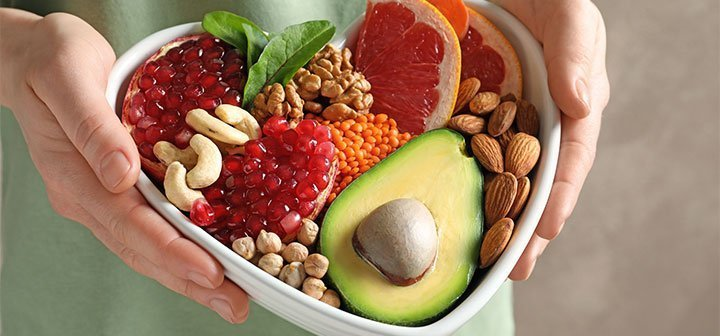 Verschuren WMM, Boer JMA, Temme EHM
Optimal diet for cardiovascular and planetary health
Heart 2022;108:1234-1239.
https://www.hcs.gr/astheneis-koino/odigies-gia-ygieini-diatrofi/
Διατροφικές συστάσεις καρδιαγγειακής υγείας
Μια φυτική διατροφή με περιορισμένες ποσότητες ζωικών τροφών, χρησιμοποιώντας τοπικά & εποχιακά προϊόντα, είναι καλή για την υγεία του ανθρώπου & του πλανήτη

Η μείωση των απορριμμάτων τροφίμων συμβάλλει στη μείωση των περιβαλλοντικών επιπτώσεων

Οι αλλαγές στη διατροφή δεν είναι ευθύνη μόνο του ατόμου
Verschuren WMM, Boer JMA, Temme EHM
Optimal diet for cardiovascular and planetary health
Heart 2022;108:1234-1239.
Διατροφικές συστάσεις καρδιαγγειακής υγείας
Τα κοινωνικά μέτρα & τα μέτρα πολιτικής μπορούν να συμβάλουν σημαντικά στο να κάνουμε την υγιεινή επιλογή, εύκολη επιλογή, βελτιώνοντας το διατροφικό μας περιβάλλον

Η βιομηχανία μπορεί να συμβάλει με την αναμόρφωση των υπερεπεξεργασμένων τροφίμων (λιγότερη ζάχαρη, αλάτι, κορεσμένα & trans λιπαρά οξέα)

Οι τρέχουσες δίαιτες εξακολουθούν να απέχουν πολύ από τη βέλτιστη δίαιτα, επομένως το πιθανό κέρδος για την υγεία είναι μεγάλο τόσο για τους ανθρώπους, όσο & για τον πλανήτη
Verschuren WMM, Boer JMA, Temme EHM
Optimal diet for cardiovascular and planetary health
Heart 2022;108:1234-1239.
Διατροφικές συστάσεις καρδιαγγειακής υγείας
Verschuren WMM, Boer JMA, Temme EHM
Optimal diet for cardiovascular and planetary health
Heart 2022;108:1234-1239.
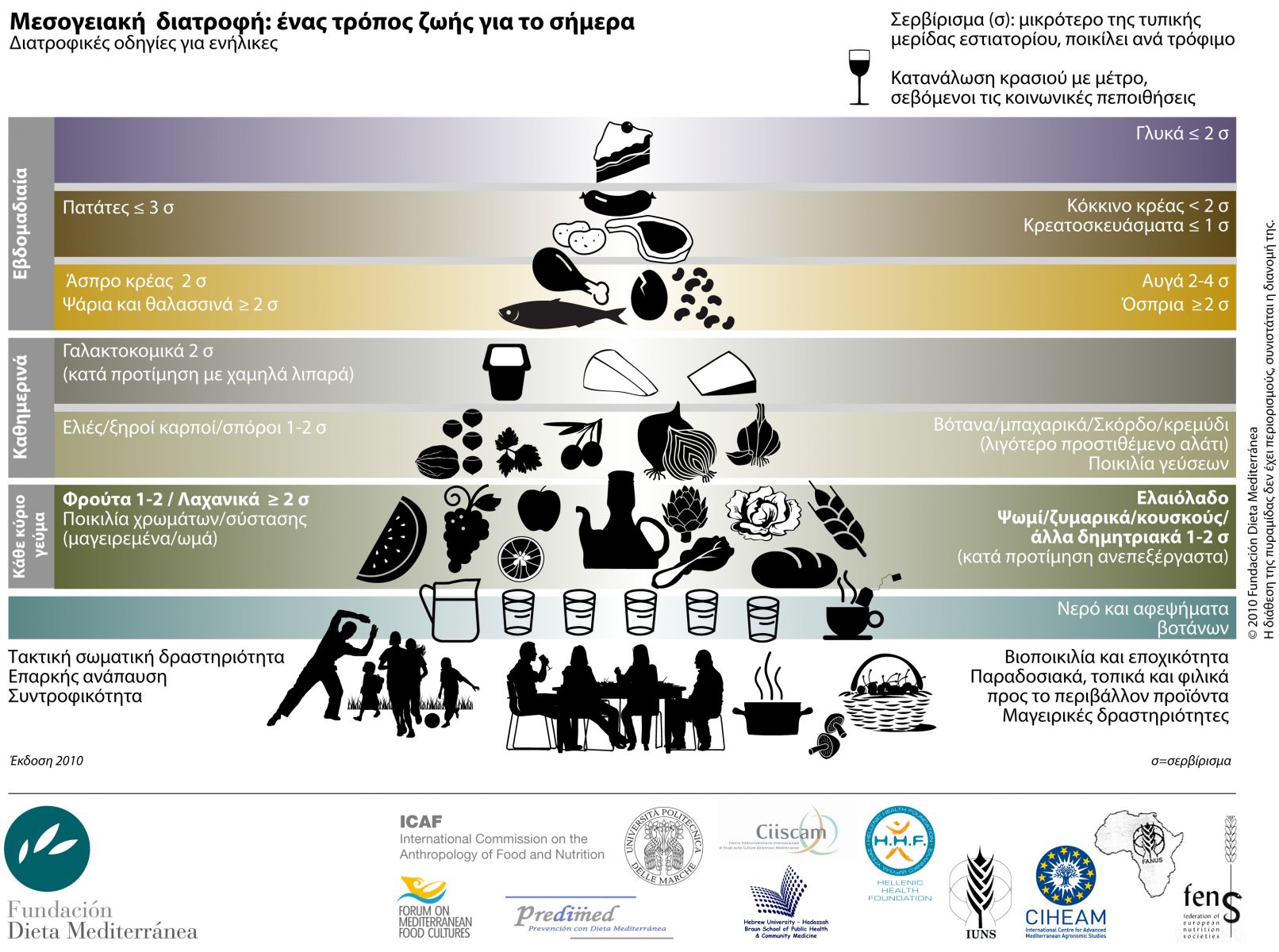 https://www.olivenews.gr/el/diatrofi/mesogeiaki-diatrofi/h-puramida-ths-mesogeiakhs-diatrofhs/
Συμπερασματικά
Οι πάροχοι υγειονομικής περίθαλψης θα πρέπει να λαμβάνουν ιστορικό πρόωρου τοκετού για να ενσωματώσουν:

Αναγνώριση του πρόωρου τοκετού ως πρόσθετου & δια βίου παράγοντα κινδύνου για πνευμονικές, καρδιαγγειακές & μεταβολικές παθήσεις

Προσυμπτωματικός έλεγχος της αρτηριακής πίεσης, θα πρέπει να πραγματοποιείται σε επίσκεψη ρουτίνας πρίν την ηλικία των 3 ετών

Προσυμπτωματικός έλεγχος δυσλιπιδαιμίας θα πρέπει να πραγματοποιείται μεταξύ 9 με 11 ετών για αξιολόγηση καρδιαγγειακού κινδύνου. Το ιστορικό πρόωρου τοκετού, οποιασδήποτε κύησης μικρότερης των 37 εβδομάδων, θα πρέπει να θεωρείται ως δια βίου & πρόσθετος παράγοντας κινδύνου μεταβολικού συνδρόμου

Έλεγχος σωματικής μάζας λίπους σε ετήσιες επισκέψεις
Michelle et al., 2021
Επίλογος
Δεδομένου ότι τα παιδιά που γεννιούνται πρόωρα παρουσιάζουν υψηλότερα ποσοστά παχυσαρκίας & χρόνιων παθήσεων κατά τη νεαρή ενήλικη ζωή σε σχέση με τους τελειόμηνους συνομηλίκους τους
 
η κατανόηση των διατροφικών συμπεριφορών 
των πρακτικών διατροφής των γονέων & 
των διατροφικών προτύπων των ίδιων των παιδιών είναι ζωτικής σημασίας για την υποστήριξη της μακροπρόθεσμης υγείας τους
Walton et al., 2022
Προτάσεις για μελλοντικές έρευνες
Απαιτούνται μελέτες με δεδομένα σχετικά με παράγοντες τρόπου ζωής αργότερα στη ζωή (π.χ. σωματική δραστηριότητα, διατροφή, παχυσαρκία, χρήση αλκοόλ ή άλλων ουσιών, κοινωνικά δίκτυα) για την αξιολόγηση των πιθανών τροποποιητικών επιπτώσεών τους στα μακροπρόθεσμα αποτελέσματα σε πρόωρους ενήλικες
 
Τέτοιες μελέτες μπορεί να βοηθήσουν στον περαιτέρω εντοπισμό προστατευτικών παραγόντων που ενισχύουν την ανθεκτικότητα & την ευημερία σε όλη τη διάρκεια της ζωής
Crump C., 2020
Βιβλιογραφία
Campbell CP, Raubenheimer D, Badaloo AV, Gluckman PD, Martinez C, Gosby A, Simpson SJ, Osmond C, Boyne MS, Forrester TE. Developmental contributions to macronutrient selection: a randomized controlled trial in adult survivors of malnutrition. Evol Med Public Health. 2016 May 18;2016(1):158-69. doi: 10.1093/emph/eov030. PMID: 26817484; PMCID: PMC4871598.
Crump C. An overview of adult health outcomes after preterm birth. Early Hum Dev. 2020 Nov;150:105187. doi: 10.1016/j.earlhumdev.2020.105187. Epub 2020 Sep 9. PMID: 32948365; PMCID: PMC7480736
Chunyan Hu, Rui Du, Lin Lin, Ruizhi Zheng, Hongyan Qi, Yuanyue Zhu, Ran Wei, Xueyan Wu, Yi Zhang, Mian Li, Tiange Wang, Zhiyun Zhao, Min Xu, Yu Xu, Yufang Bi, Guang Ning, Weiqing Wang, Yuhong Chen, Jieli Lu. The association between early-life famine exposure and adulthood obesity on the risk of dyslipidemia. Nutrition, Metabolism and Cardiovascular Diseases. Volume 32, Issue 9, 2022, Pages 2177-2186, ISSN 0939-4753. https://doi.org/10.1016/j.numecd.2022.06.005 
Embleton ND, Korada M, Wood CL, Pearce MS, Swamy R, Cheetham TD. Catch-up growth and metabolic outcomes in adolescents born preterm. Arch Dis Child. 2016 Nov;101(11):1026-1031. doi: 10.1136/archdischild-2015-310190. Epub 2016 Jun 10. PMID: 27288431.
Kaseva N, Wehkalampi K, Hemiö K, Hovi P, Järvenpää AL, Andersson S, Eriksson JG, Lindström J, Kajantie E. Diet and nutrient intake in young adults born preterm at very low birth weight. J Pediatr. 2013 Jul;163(1):43-8. doi: 10.1016/j.jpeds.2012.12.076. Epub 2013 Feb 4. PMID: 23391045.
Lussana F, Painter RC, Ocke MC, Buller HR, Bossuyt PM, Roseboom TJ. Prenatal exposure to the Dutch famine is associated with a preference for fatty foods and a more atherogenic lipid profile. Am J Clin Nutr. 2008 Dec;88(6):1648-52. doi: 10.3945/ajcn.2008.26140. PMID: 19064527.
Matinolli, HM., Männistö, S., Sipola-Leppänen, M. et al. Food and nutrient intakes in young adults born preterm. Pediatr Res 83, 589–596 (2018). https://doi.org/10.1038/pr.2017.301
Markopoulou P, Papanikolaou E, Analytis A, Zoumakis E, Siahanidou T. Preterm Birth as a Risk Factor for Metabolic Syndrome and Cardiovascular Disease in Adult Life: A Systematic Review and Meta-Analysis. J Pediatr. 2019 Jul;210:69-80.e5. doi: 10.1016/j.jpeds.2019.02.041. Epub 2019 Apr 13. PMID: 30992219.
Michelle M. Kelly, Jane Tobias, Recommendations to optimize life-long health and wellbeing for people born preterm, Early Human Development, Volume 162, 2021,105458, ISSN 0378-3782, https://doi.org/10.1016/j.earlhumdev.2021.105458.
Perälä MM, Männistö S, Kaartinen NE, Kajantie E, Osmond C, Barker DJ, Valsta LM, Eriksson JG. Body size at birth is associated with food and nutrient intake in adulthood. PLoS One. 2012;7(9):e46139. doi: 10.1371/journal.pone.0046139. Epub 2012 Sep 26. PMID: 23049962; PMCID: PMC3458835.
Sharafi M, Duffy VB, Miller RJ, Winchester SB, Huedo-Medina TB, Sullivan MC. Dietary behaviors of adults born prematurely may explain future risk for cardiovascular disease. Appetite. 2016 Apr 1;99:157-167. doi: 10.1016/j.appet.2016.01.007. Epub 2016 Jan 12. PMID: 26792768; PMCID: PMC4762713.
Verschuren WMM, Boer JMA, Temme EHM Optimal diet for cardiovascular and planetary health Heart 2022;108:1234-1239. 
Walton K, Daniel AI, Mahood Q, Vaz S, Law N, Unger SL, O'Connor DL. Eating Behaviors, Caregiver Feeding Interactions, and Dietary Patterns of Children Born Preterm: A Systematic Review and Meta-Analysis. Adv Nutr. 2022 Jun 1;13(3):875-912. doi: 10.1093/advances/nmac017. PMID: 35157009; PMCID: PMC9156386. 
Wood CL, Tinnion R, Hollingsworth KG, Trenell MI, Pearce MS, Cheetham TD, Embleton ND. Muscle Function, Body Composition, Insulin Sensitivity and Physical Activity in Adolescents Born Preterm: Impact of Gestation and Vitamin D Status. Nutrients. 2022 Nov 27;14(23):5045. doi: 10.3390/nu14235045. PMID: 36501074; PMCID: PMC9736929.
Σας ευχαριστώ πολύ για την προσοχή σας